Безпека в  Інтернеті
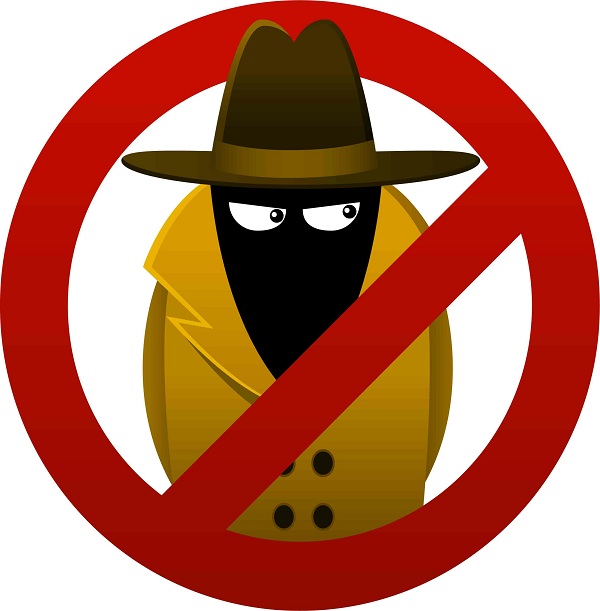 Персональна інформація
Усе, що колись потрапило в Інтернет, залишається там назавжди
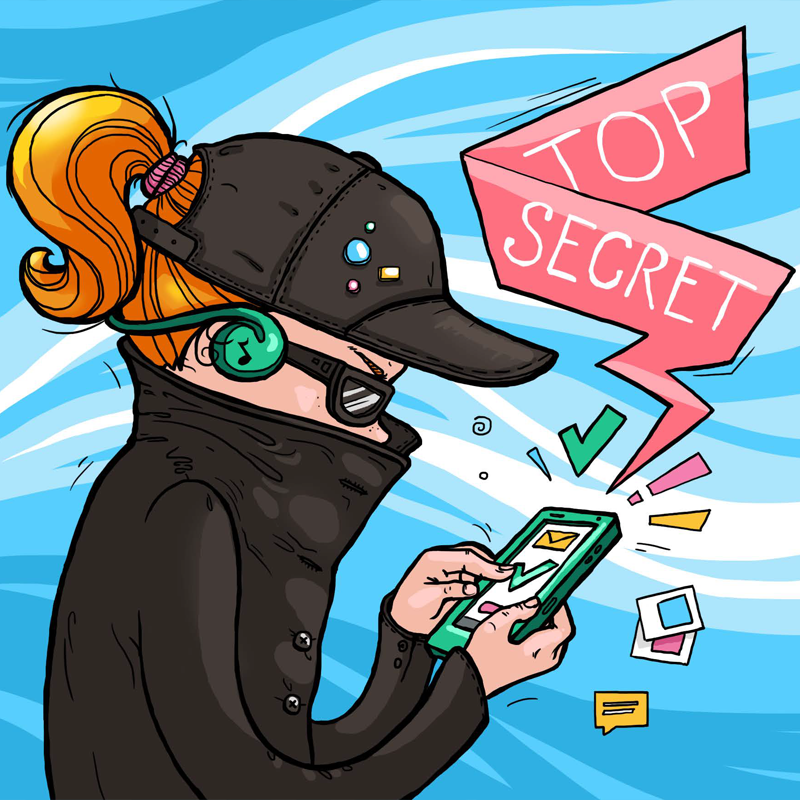 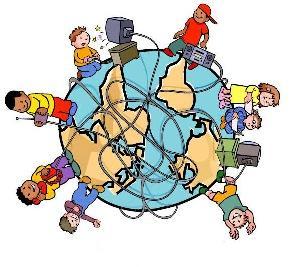 Журавльова Ірина Олександрівна
Соціальні мережі
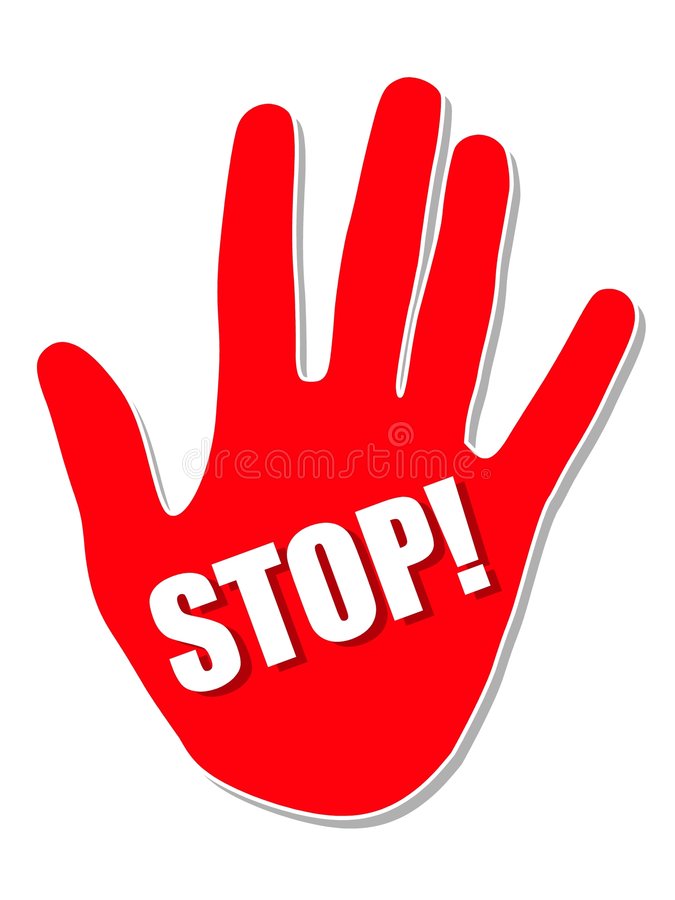 Ім*я та прізвище; 
Адреса;
Телефон; 
Школа; 
Вік;Електронна пошта;Особисті фотографії друзів та членів сім*ї;
Побут;
Місцезнаходження.
Журавльова Ірина Олександрівна
Приватність аккаунтів
Перевір та налаштуй приватність соціальних мереж прямо зараз
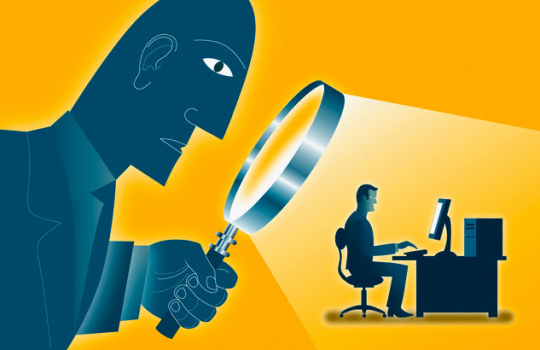 Журавльова Ірина Олександрівна
Захисти свою персональну інформацію
Фото, що ви розмістили в Інтернет учора, можна буде знайти через багато років
Журавльова Ірина Олександрівна
Фішинг -  вид шахрайства, метою якого є виманювання у довірливих або неуважних користувачів мережі персональних даних клієнтів онлайнових аукціонів, сервісів з переказу або обміну валюти, інтернет-магазинів.
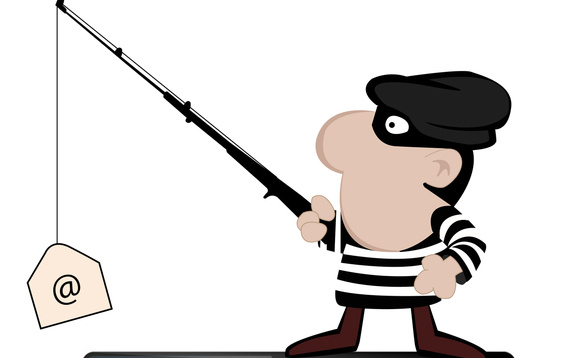 Журавльова Ірина Олександрівна
Сайти-підробки
Fecebook.com
Facebook.com
Faceboook.com
Faceebook.com
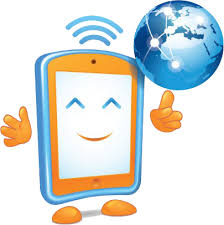 Журавльова Ірина Олександрівна
Електронна поштаПлатіжні картки
Журавльова Ірина Олександрівна
Online games
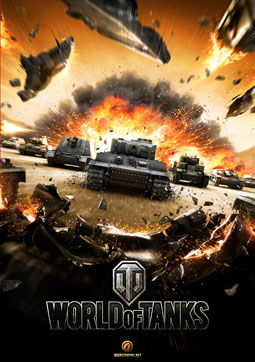 Журавльова Ірина Олександрівна
Інтернет у публічних місцях
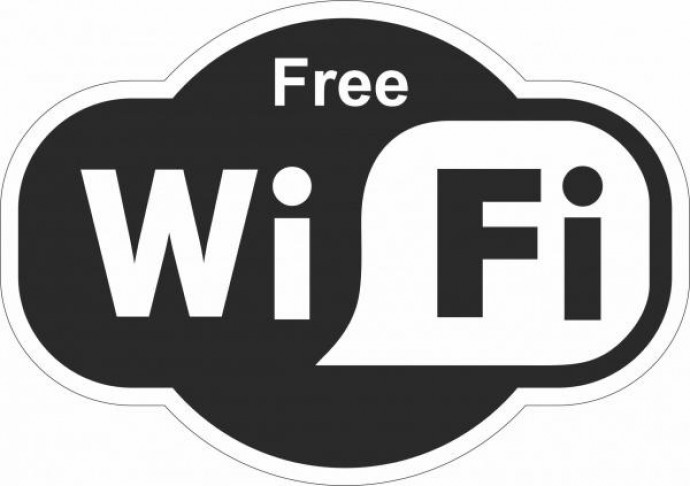 Журавльова Ірина Олександрівна
Паролі
Не має сенсу в паролях, що складно запам*ятати: 
Sp1derman3hebest
Фрази з пісень;
Пароль має бути довгим; 
Використовувати різні паролі для різних  систем.
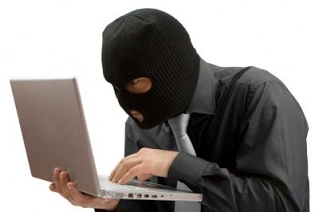 Журавльова Ірина Олександрівна
Захист комп*ютера
Firewall
Антивірус
Ліцензійні програми
Браузер
Резервне копіювання
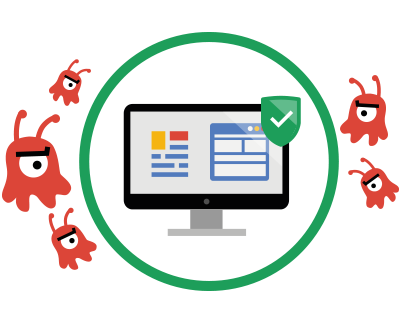 Журавльова Ірина Олександрівна
Завжди залишайтеся собою!
Журавльова Ірина Олександрівна